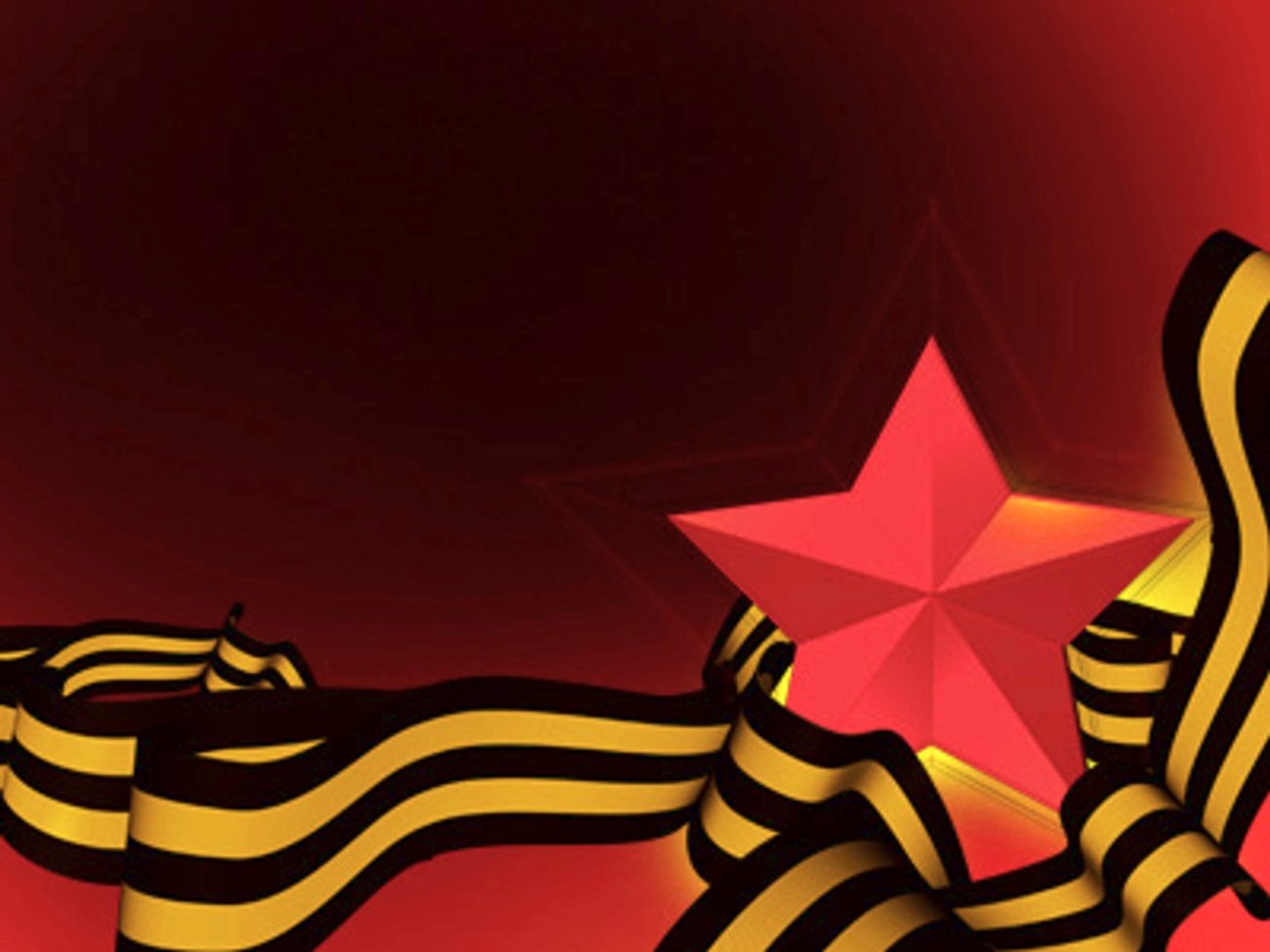 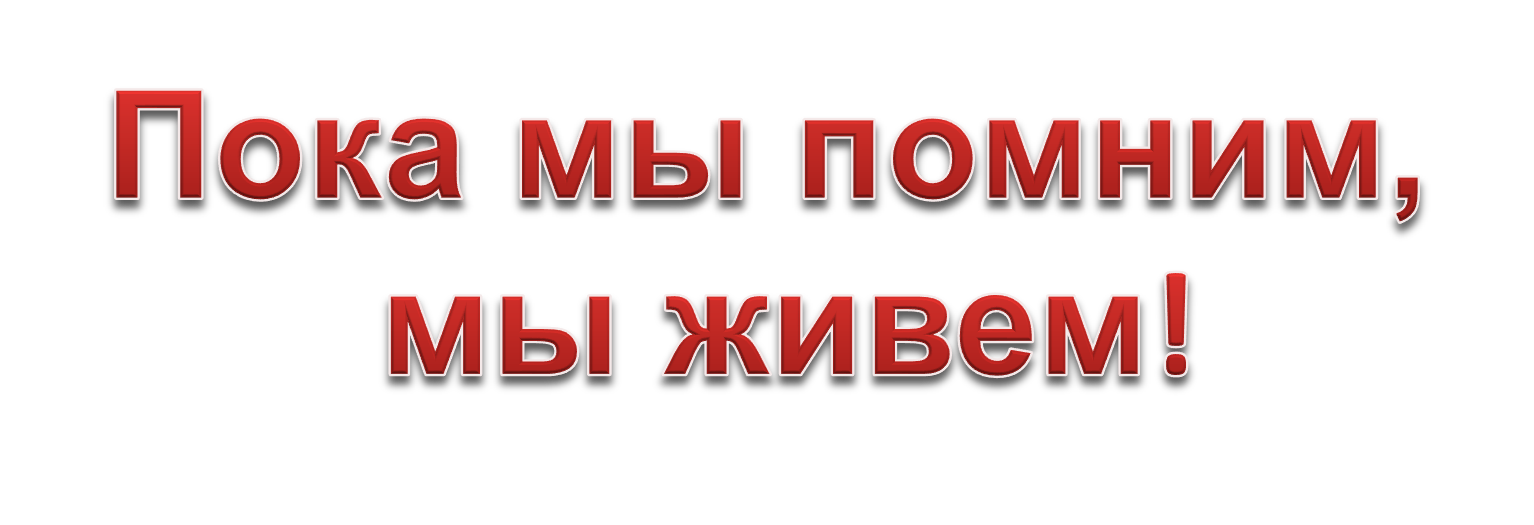 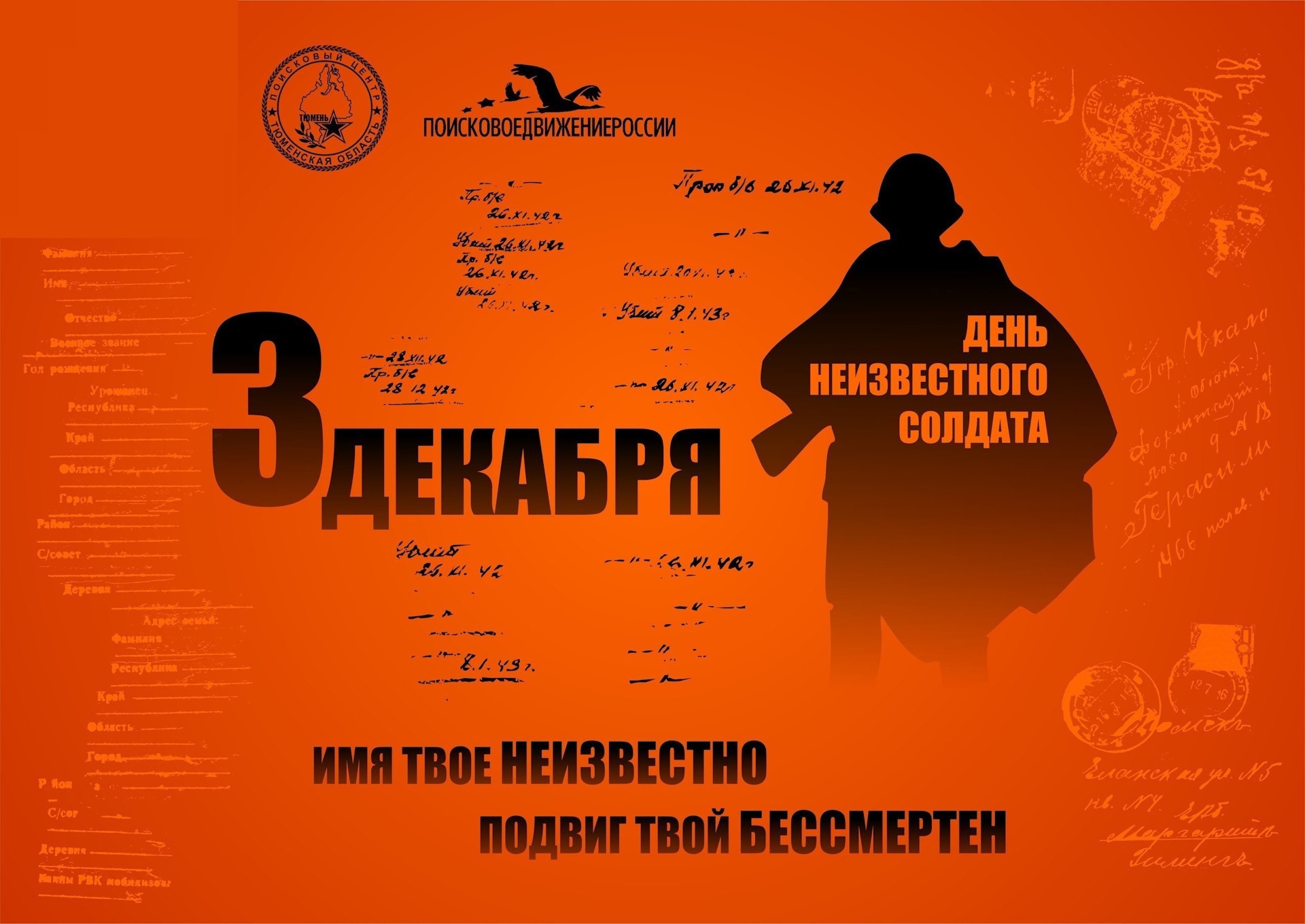 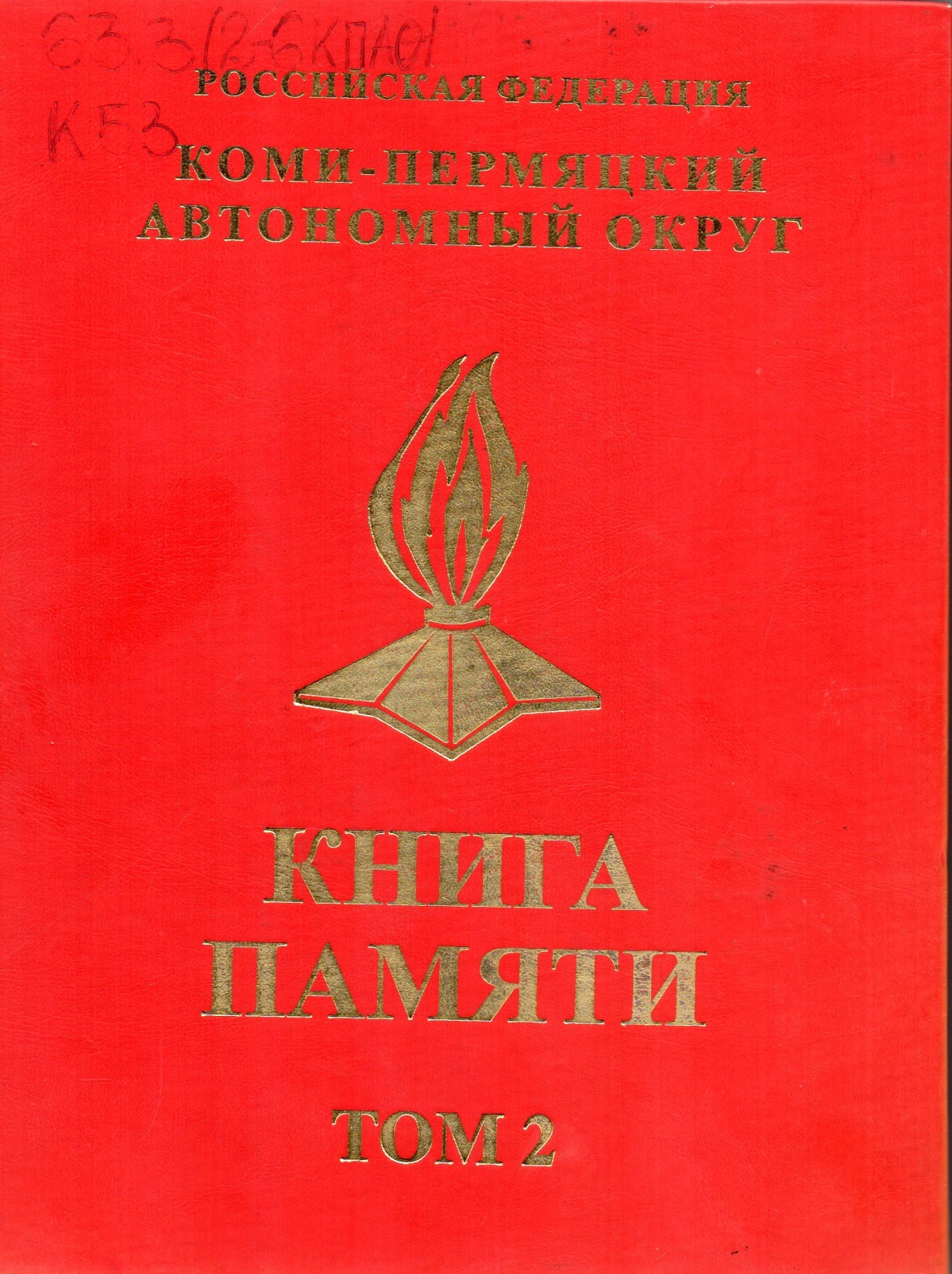 Книга Памяти
Коми-Пермяцкого округа. т.2. – Кудымкар, 
Коми-Перм. кн. изд-во, 2005. - 640 с.
Электронная книга памяти Юсьвинского района. Ч.1. Не вернулись из боя / Юсьвинская библиотека. - 2010 г. - CDR.
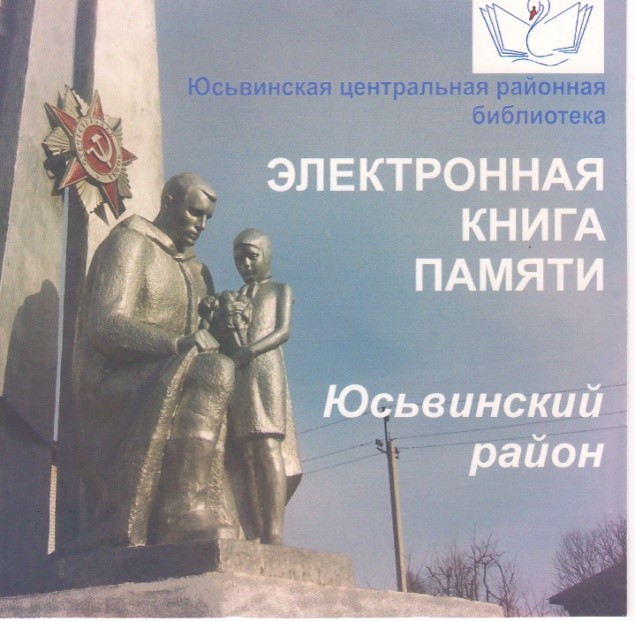 Народная энциклопедия деревень Юсьвинского района
https://usva-derevni.ru/
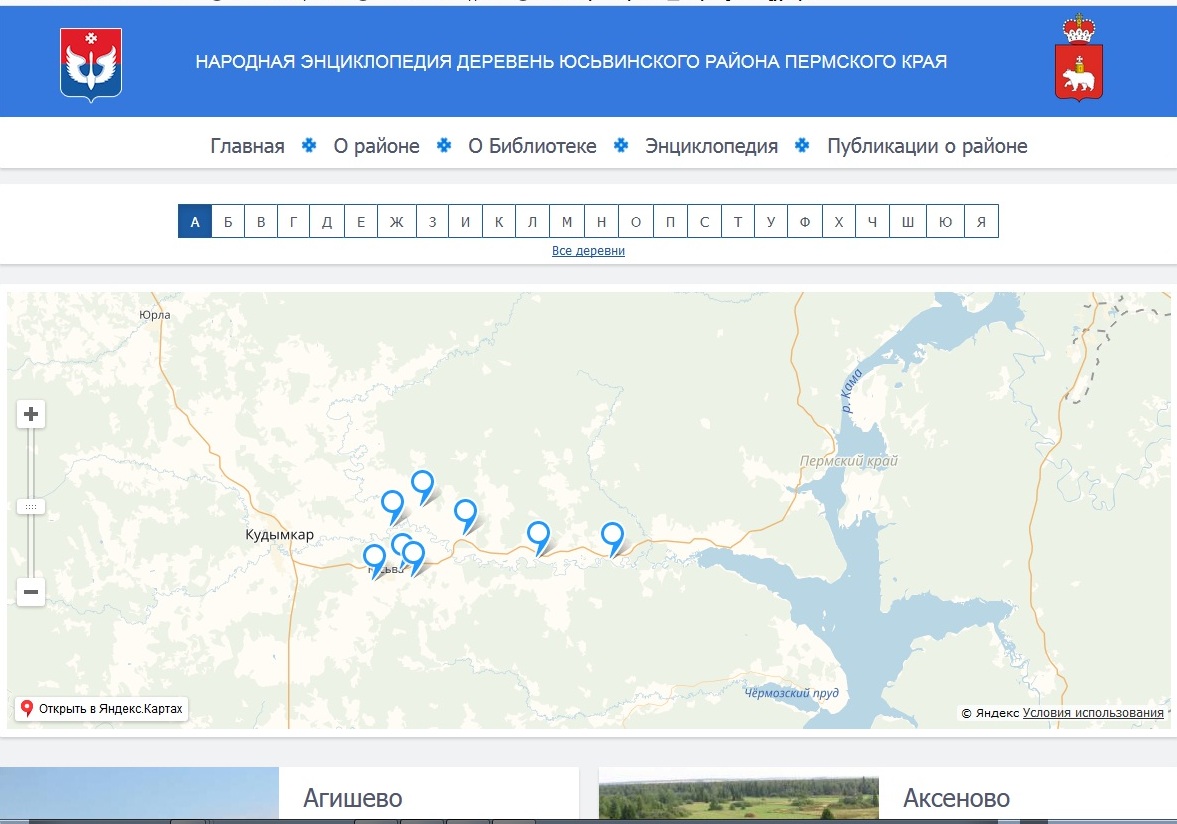 ТРИ СТРОЧКИ В КНИГЕ ПАМЯТИ…

КРИВОЩЕКОВ Алексей Федорович,  1924, с. Архангельского Юсьвинского р-на. 
Судьба неизвестна. 
НЕШАТАЕВ Василий Иванович, с. Архангельского Юсьвинского р-на. Лейтенант, 
ком-р взвода 254-го стр. полка  91-й стр. див. Пропал без вести в дек. 1941.
НЕШАТАЕВ Федор Константинович, с. Архангельского Юсьвинского р-на. Рядовой. 
Судьба неизвестна.
САВЕЛЬЕВ Николай Никитьевич, с.Архангельского Юсьвинского р-на. Судьба неизвестна.
Нешатаев Федор Устинович
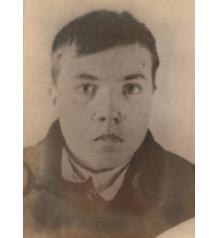 Уроженец с. Архангельского.
 Пропал без вести в 1944 году.
Баяндин Иван Тимофеевич
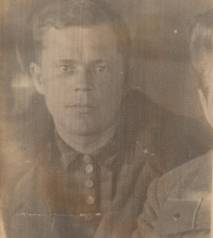 Уроженец 
с. Архангельского. 
Рядовой.
Пропал без вести 
в февр. 1943г.

 .
Селин Пётр Тихонович
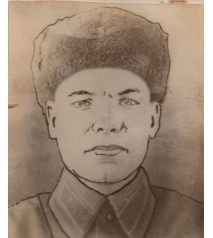 Уроженец 
с. Архангельского.
Пропал без вести 
в феврале 1942 г.
Утев Егор Филиппович
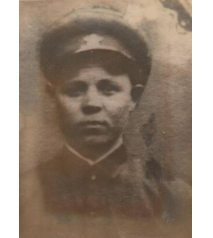 Уроженец 
с.Архангельского.Рядовой.
Пропал без вести 
в марте 1944 г.
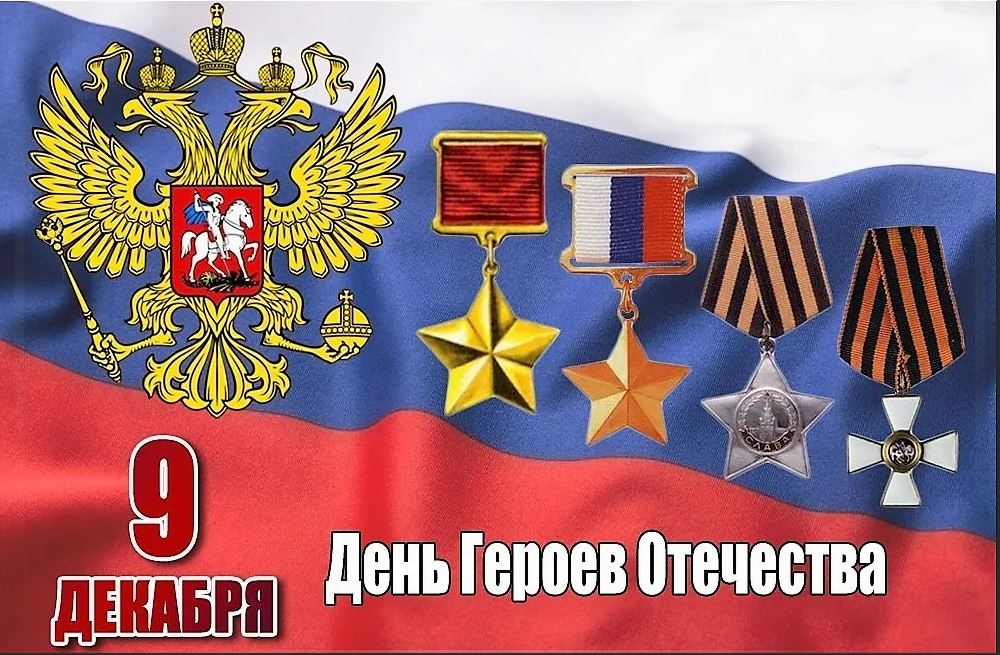 Герой Советского Союза
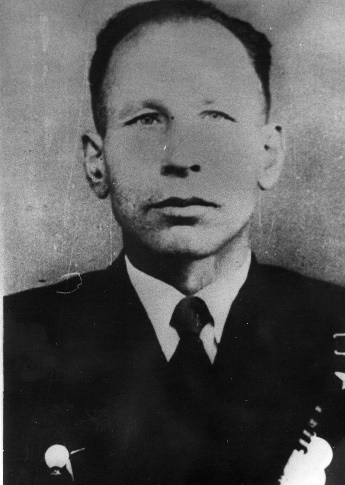 Вотинов Африкан
 Иванович
Уроженец п. Майкор.
Старший сержант.
Награжден орденом Ленина
медалью «Золотая Звезда»,
орденом Славы 3 ст.,
орденом Красной Звезды.

.
Герой Советского Союза
Колыхматов Федор Антонович
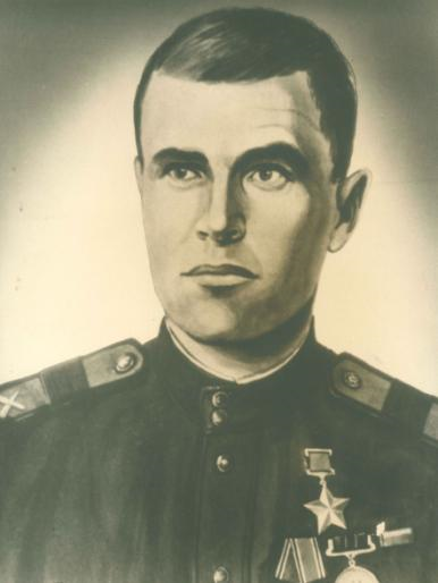 Уроженец д. Стрижи 
Харинского с/с.
Старший сержант.
Награжден орденом Ленина
медалью «Золотая Звезда»,
орденом Отечественной
войны 1 ст. ст.,
медалью « За отвагу».

.
Герой Советского Союза
Ошмарин
Иван Константинович
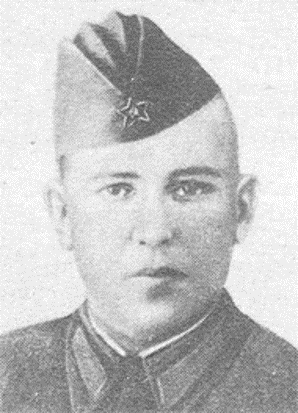 Уроженец д. Потапова
Юсьвинского района.
Старший сержант.
Награжден орденом Ленина,
медалью «Золотая Звезда»,
медалью « За отвагу».

.
Герой Советского Союза
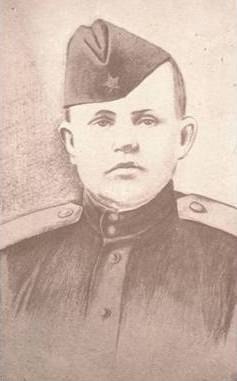 Утев
Егор
Васильевич
Уроженец д. Петухово
Антипинского с/с.
Гвардии ефрейтор.
Награжден орденом Ленина,
медалью «Золотая Звезда».

.
Достоин  присвоения звания «Герой Советского Союза»
Баяндин Петр Алексеевич
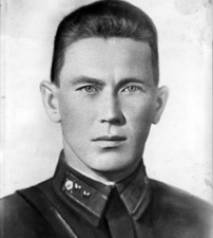 Уроженец д. Рудаково
Антипинского с/с.
Капитан.
орденами Красной Звезды, 
(Красного Знамени,
Отечественной войны I ст.
Достоин присвоения звания «Герой Советского Союза»
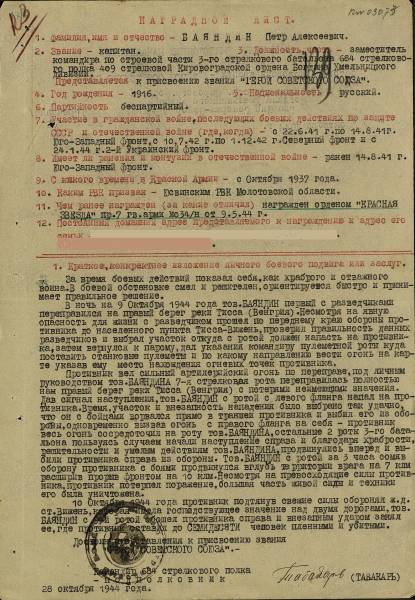 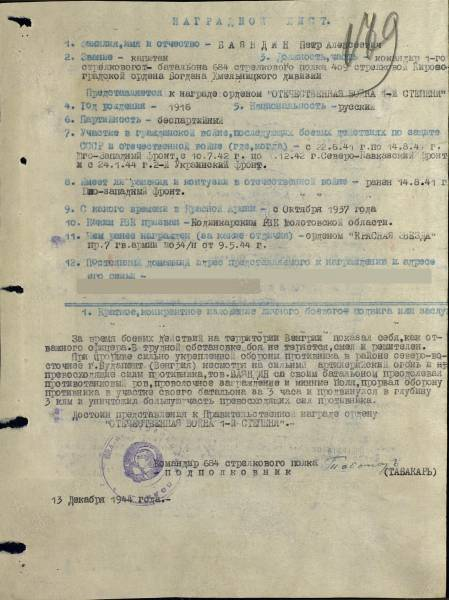 Наградные листы
 от 
28 октября 1944 г. и 
13 декабря
1944г.
Орден СЛАВЫ  I, II, III степени
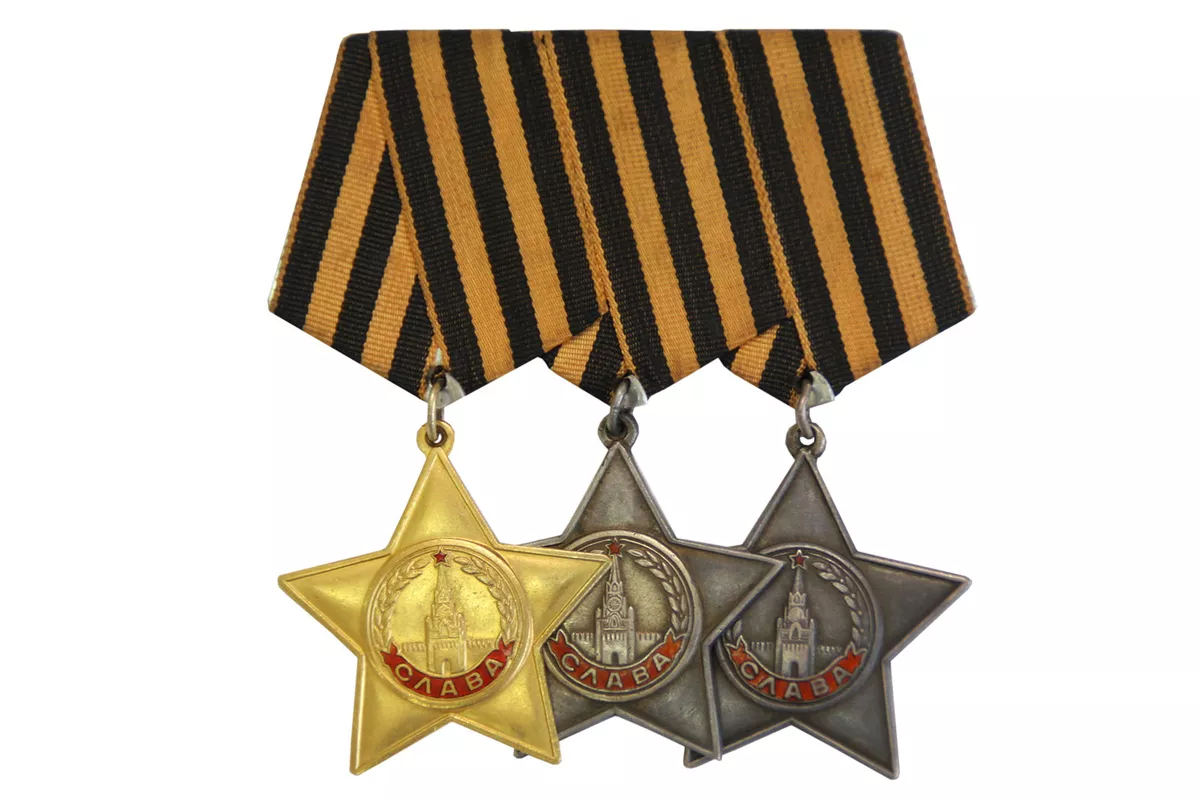 Солдатский орден Славы
Нешатаев 
Николай 
Александрович
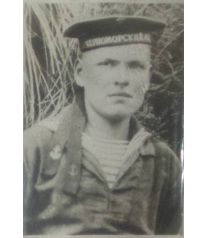 Уроженец с. Архангельское.
Разведчик.
Кавалер двух орденов 
Красной звезды и 
Ордена Славы III ст.
Погиб при выполнении 
очередного задания.
Герои Великой Отечественной войны
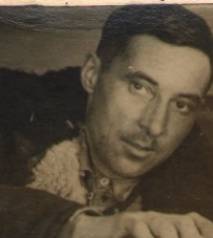 Климов 
Степан Васильевич
Уроженец 
с. Архангельского.
Рядовой.
Герои Великой Отечественной войны
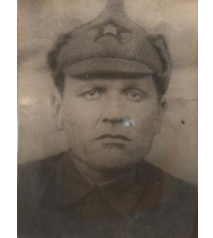 Нешатаев 
Василий Александрович
Уроженец с. Архангельского.
Рядовой.
Умер 1985 г.
Герои Великой Отечественной войны
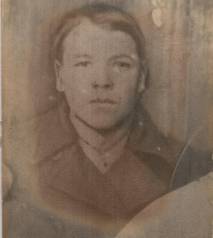 Нешатаев 
Владимир Устинович
Уроженец с. Архангельского
Рядовой.
Умер от ран 5 мая 1942 г.
Герои Великой Отечественной войны
Нешатаев 
 Максим Егорович
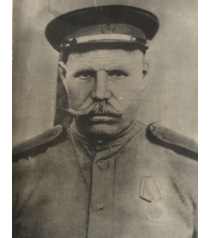 Уроженец 
с. Архангельского.
Герои Великой Отечественной войны
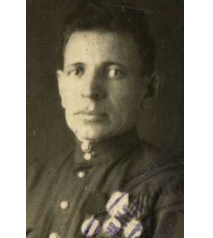 Нешатаев 
Петр Александрович
Уроженец с. Архангельского.
Лейтенант.
Умер  1988 г.
Герои Великой Отечественной войны
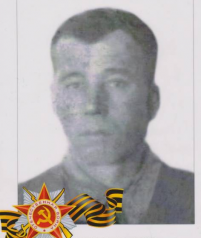 Никулин
Григорий Александрович
Уроженец с. Архангельского.
Ст. сержант.
Умер 1982 г.
Герои Великой Отечественной войны
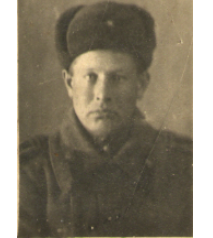 Никулин 
Николай Егорович
Уроженец с. Архангельского.
Ст. сержант.
Герои Великой Отечественной войны
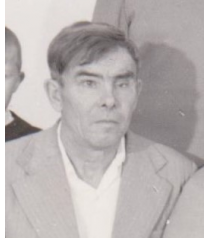 Савельев 
Андрей Александрович
Уроженец с. Архангельского.
Гв. сержант.
Герои Великой Отечественной войны
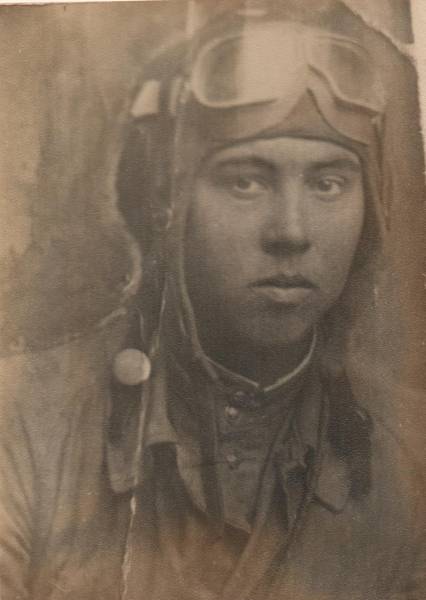 Савельев 
Василий Александрович
Уроженец с. Архангельского.
Герои Великой Отечественной войны
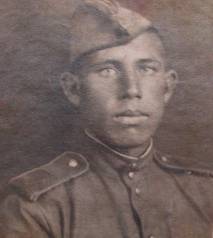 Савельев 
Василий Михайлович
Уроженец с. Архангельского
Рядовой.
Умер 27 ноября 1994 г.
Герои Великой Отечественной войны
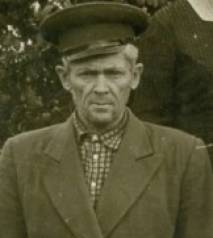 Савельев 
Сергей Дмитриевич
Уроженец с. Архангельского.
Рядовой.
Умер 26 февраля 1972 г.
Герои Великой Отечественной войны
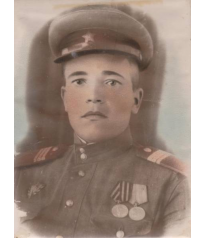 Савельев 
Михаил Гаврилович
Уроженец с. Архангельского.
Сержант.
Герои Великой Отечественной войны
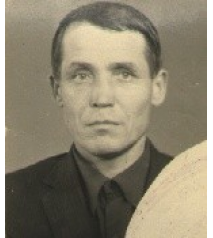 Савельев 
Николай Гаврилович
Уроженец с. Архангельского.
Сержант.
Умер в 1993 г.
Герои Великой Отечественной войны
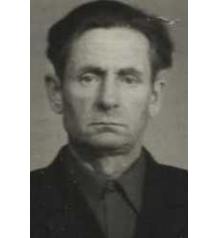 Савельев 
Сергей Дмитриевич
Уроженец с. Архангельского.
Рядовой.
Умер 10 августа 1980 г.
Герои Великой Отечественной войны
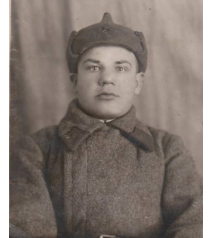 Селин 
Александр Трофимович
Уроженец с. Архангельского.
Санинструктор.
Умер 27 ноября 2008 г.
Герои Великой Отечественной войны
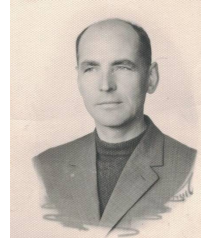 Селин  
Николай Степанович
Уроженец с. Архангельского.
Мл. лейтенант.
Умер 29.12. 2009г.
Герои Великой Отечественной войны
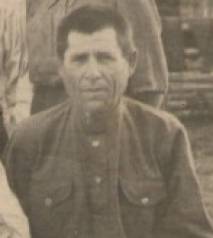 Селин 
Фрол Иванович
Уроженец с. Архангельского.
Красноармеец.
Герои Великой Отечественной войны
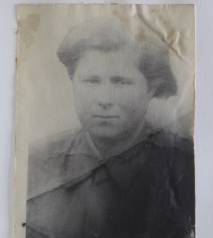 Тарасова 
Анна Даниловна
Уроженка с. Архангельского.
Фельдшер.
После войны проживала 
в Менделеево, 
затем в Платошино
Участники Афганской  войны,
1979-1989
Власов Виктор Георгиевич
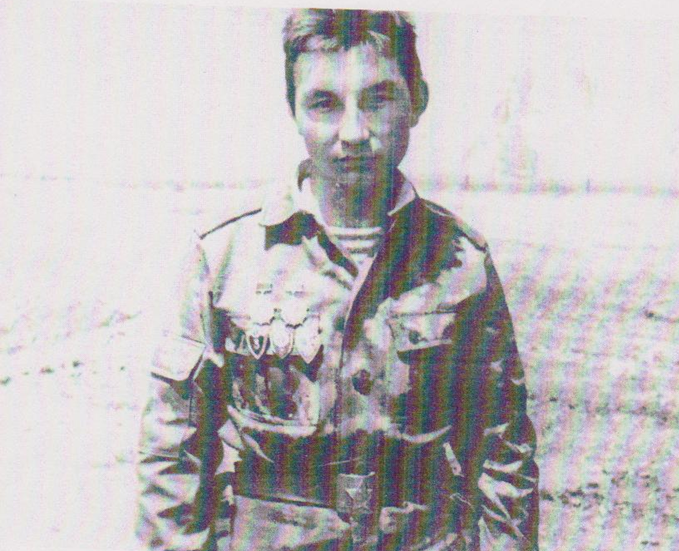 Родился в 1964 году. 
Уроженец 
с. Архангельского.
Служил с 1983 по 1985 гг.
Участники Афганской  войны,
1979-1989
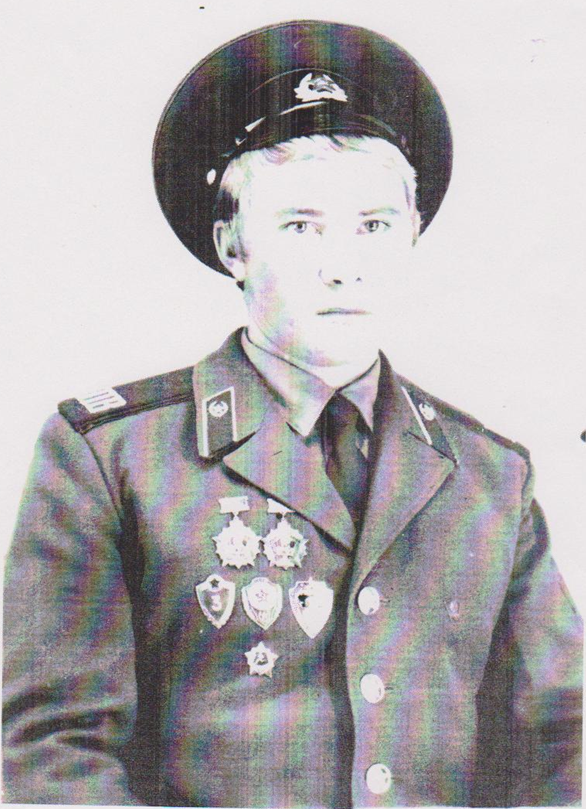 Савельев Михаил Николаевич
Родился в 1962 году. 
Уроженец 
д. Калинино.
Служил с 1981 по 1983 гг.
Участники Афганской  войны,
1979-1989
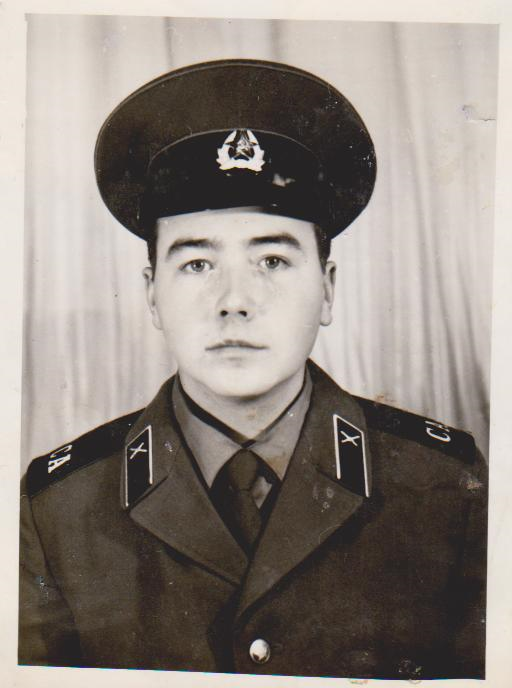 Якимов Александр Александрович
Родился в 1966 году. 
Уроженец д. Соболево
 Купросского с/с.
Служил с 1984 по 1987 гг.
Герои Чеченской войны, 1994-2002
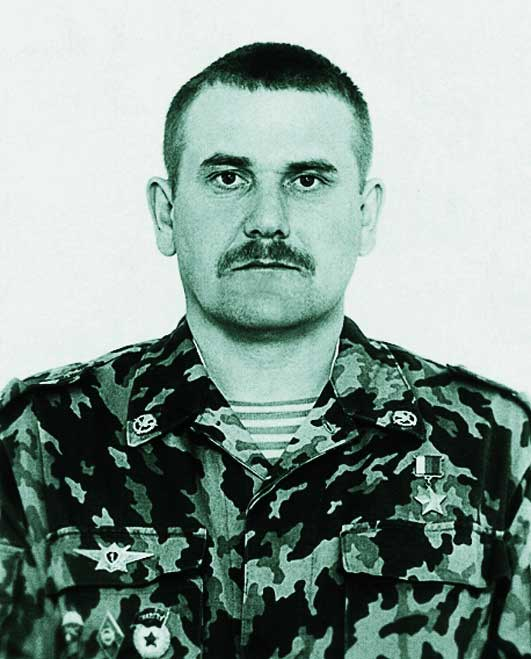 Власов Сергей
Вячеславович
Уроженец с. Архангельское. 
Герой России.
Подполковник.
Герои Чеченской войны, 1994-2002
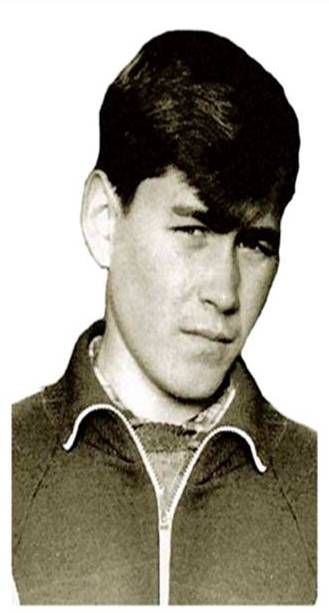 Маленьких Валерий Васильевич
Уроженец д. Якино 
Купросского с/с. 
Мл. сержант.
Погиб 1 января 1995 года
 в г. Грозном.
 Награждён Орденом
 Мужества - посмертно.
Герои Чеченской войны, 1994-2002
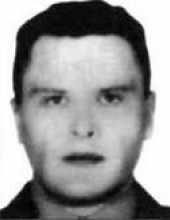 Макаров Дмитрий Викторович
Уроженец п. Пожва
Служил в Пермском ОМОНе.
Погиб 29 марта 2000 года
 в нас. пункте Центорой.
 Награждён орденом
 Мужества - посмертно.
Герои Чеченской войны, 1994-2002
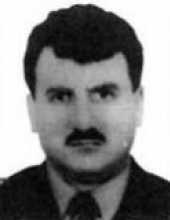 Симонов Валентин Дмитриевич
Уроженец п. Пожва
Майор, служил в Березниковском ОМОНе.
Погиб 29 марта 2000 года
 в нас. пункте Центорой.
 Награждён орденом
 Мужества - посмертно.
Герои Чеченской войны, 1994-2002
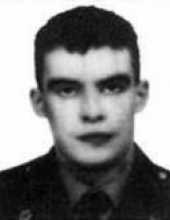 Тарасов Эдуард Иванович
Уроженец д. Филиппово Мелюхинского с/с.
Ст. сержант милиции.
Погиб 30 марта 2000 года
 в нас. пункте Джаней-Ведено.
Награждён орденом
 Мужества - посмертно.
Герои СВО, 2022
Боталов Александр
 Александрович
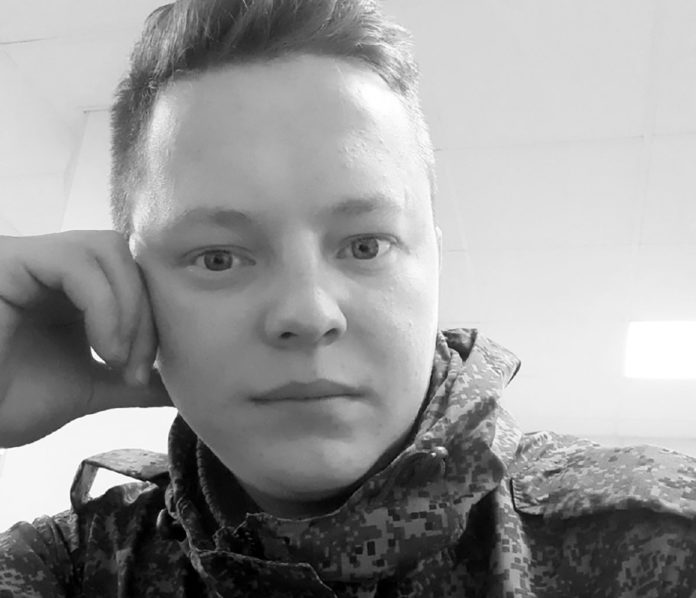 Уроженец д. Рудаково
Антипинского с/с. 
 Окончил Юсьвинскую среднюю школу и
Коми- пермяцкий
Политехнический техникум.
Погиб в марте 2022 года.
Награжден орденом Мужества – посмертно.
Герои СВО, 2022
Мальцев Дмитрий
Иванович
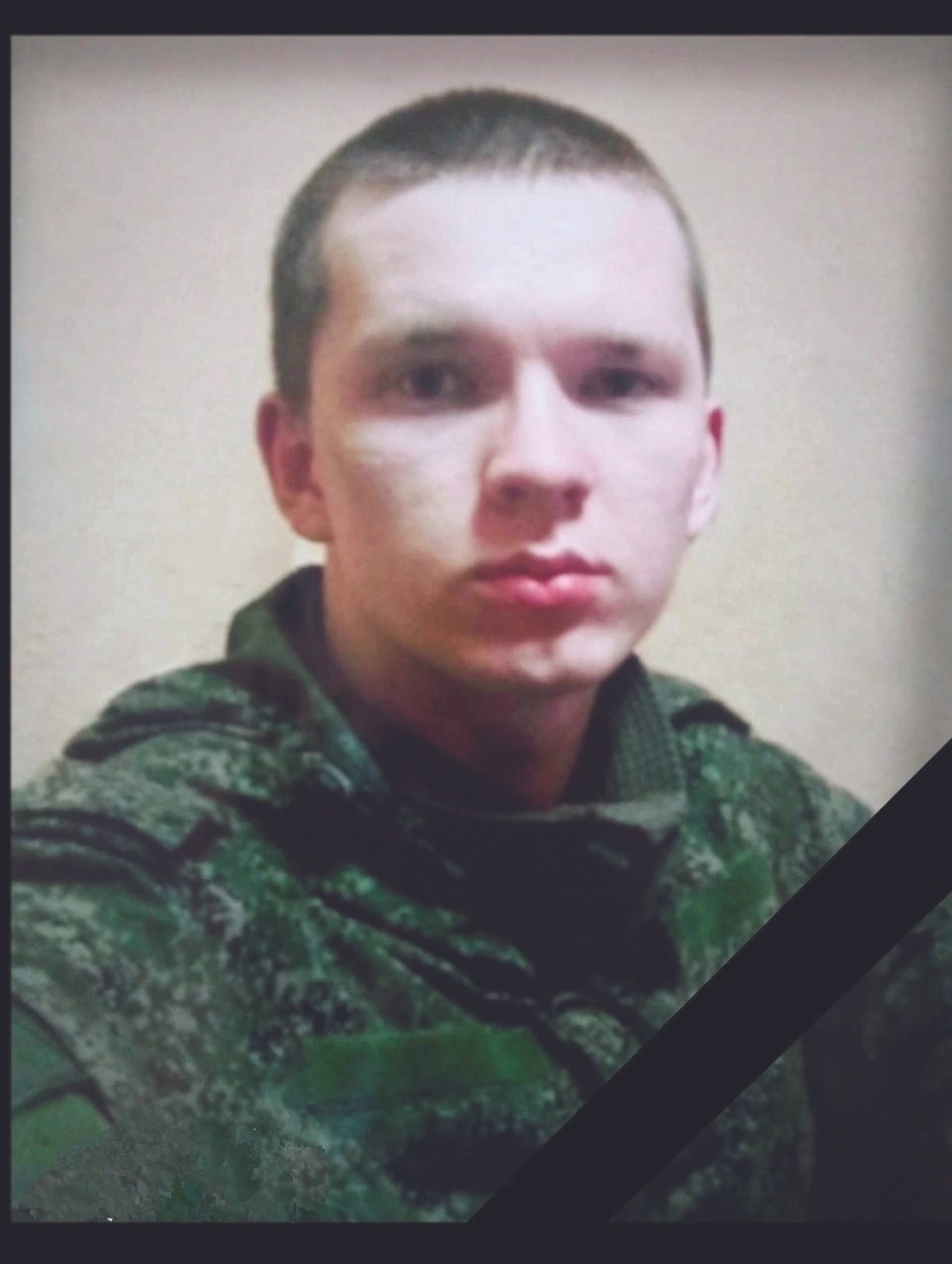 Уроженец с. Доег. 
Окончил Юсьвинскую
среднюю школу и поступил
 в Пермскую медакадемию
Погиб 7 июля 2022 года.
Награжден орденом 
Мужества – посмертно.
#Мывместе #Носки_землякам
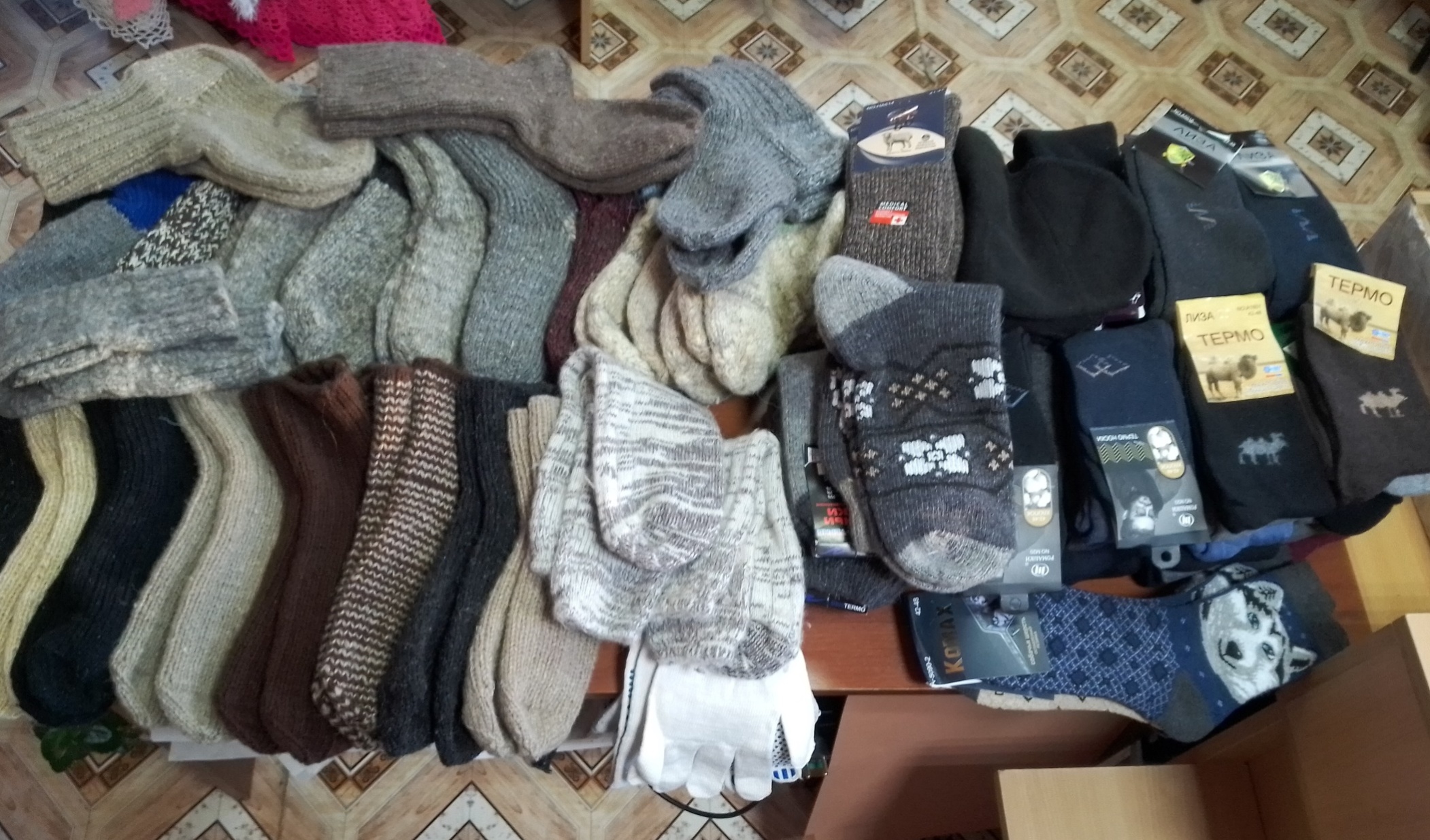 #Мывместе #Носки_землякам
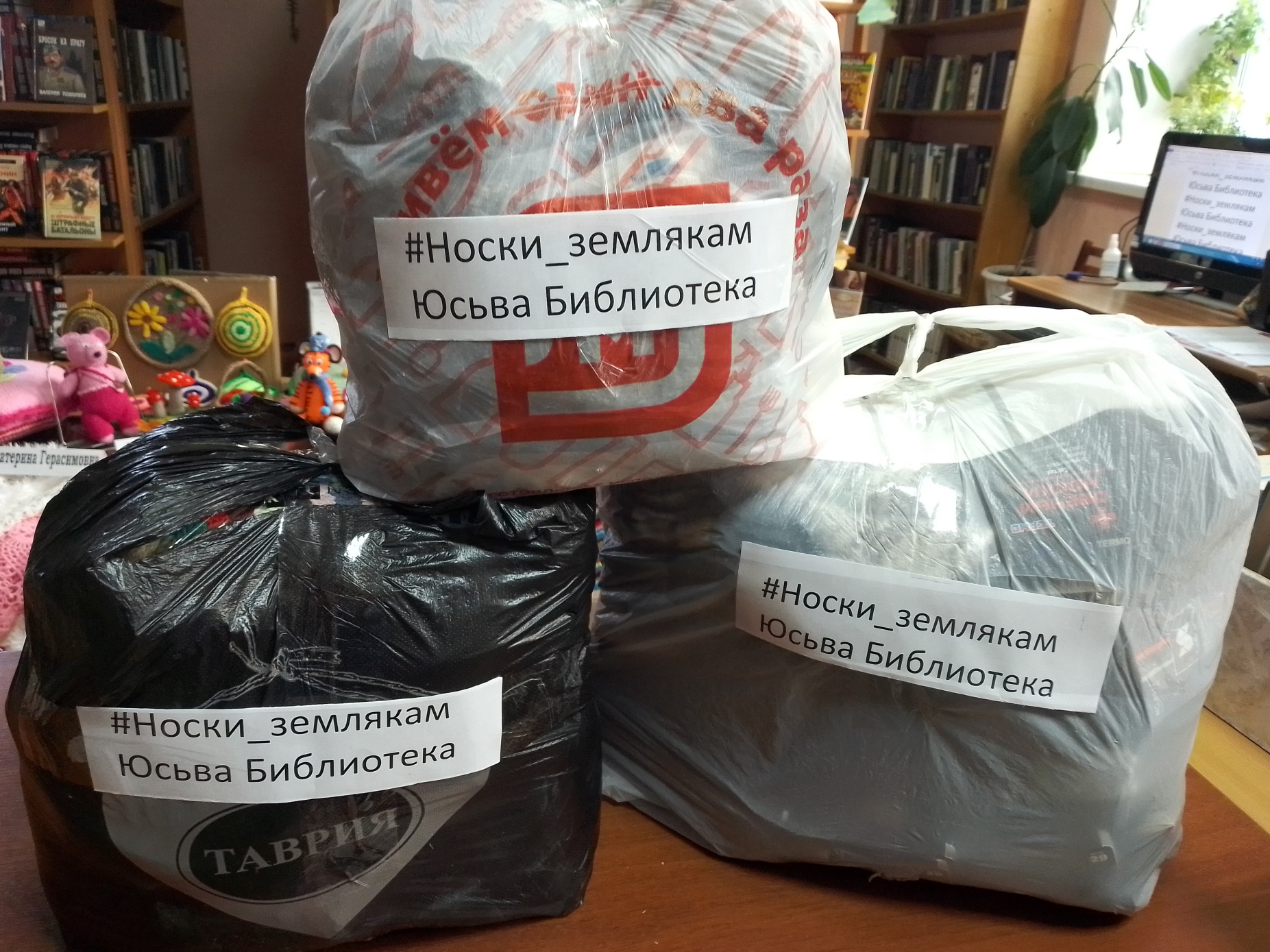 #Мывместе #Носки_землякам
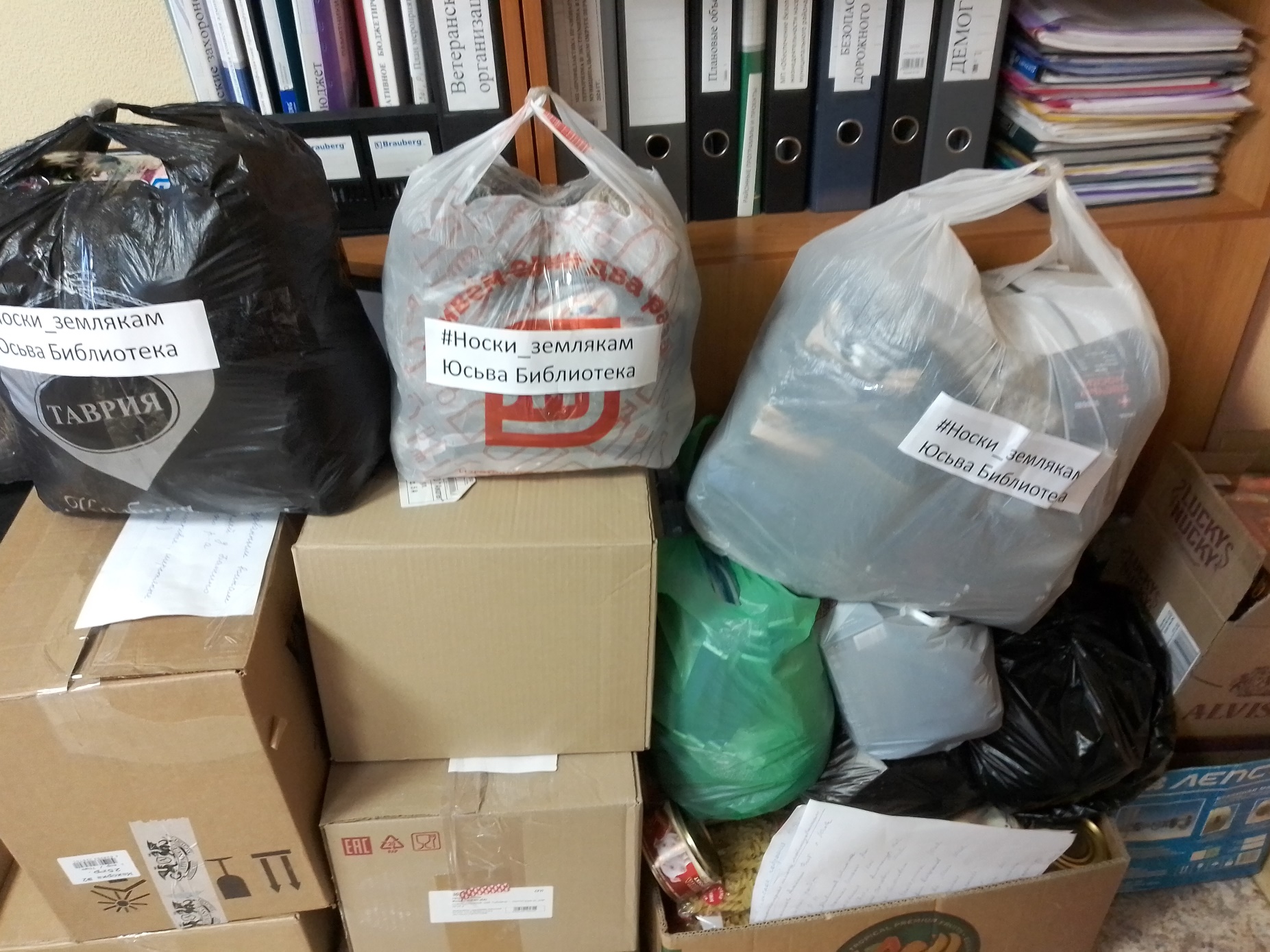 #Мывместе #Носки_землякам
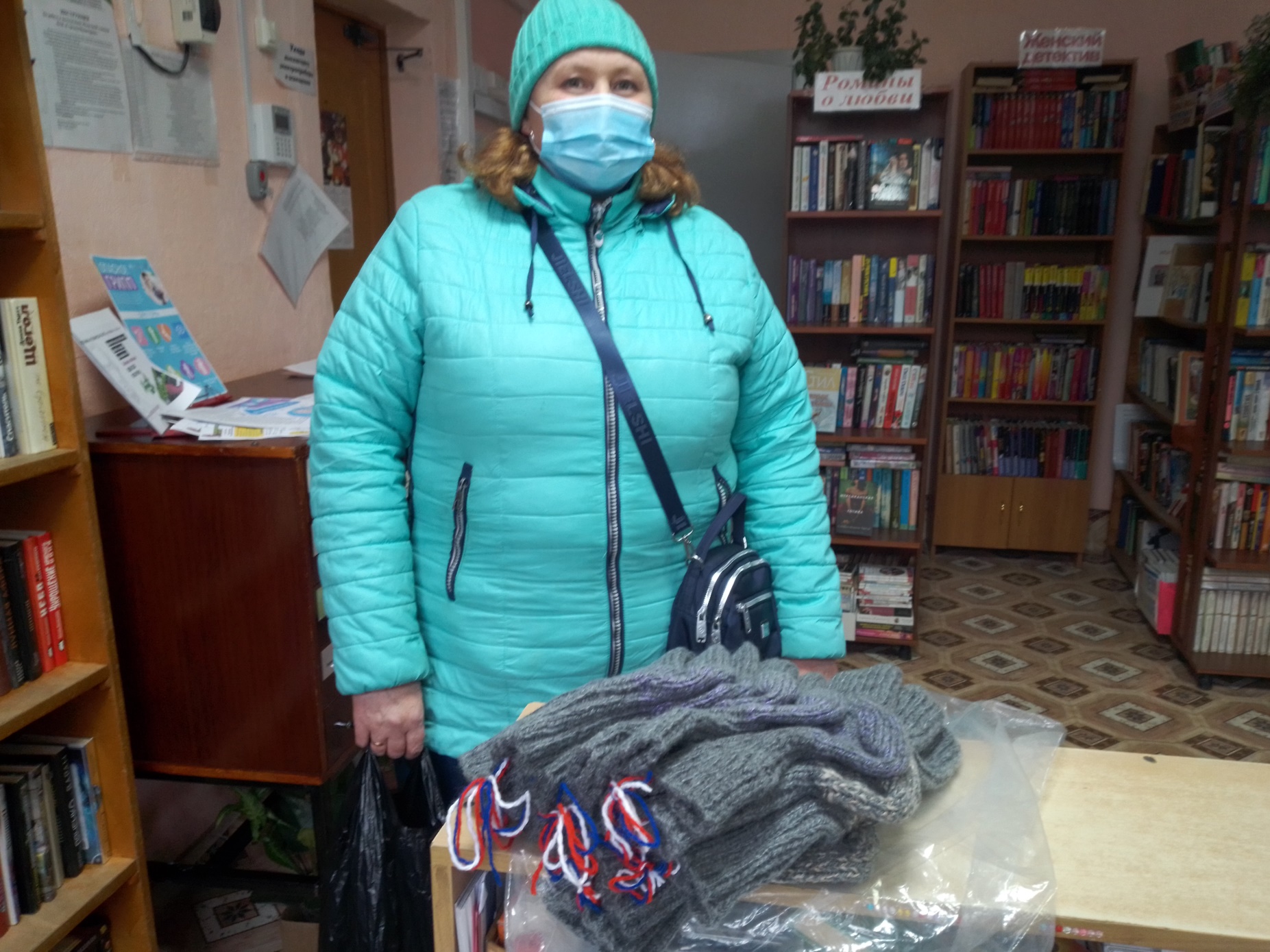 #Мывместе #Носки_землякам
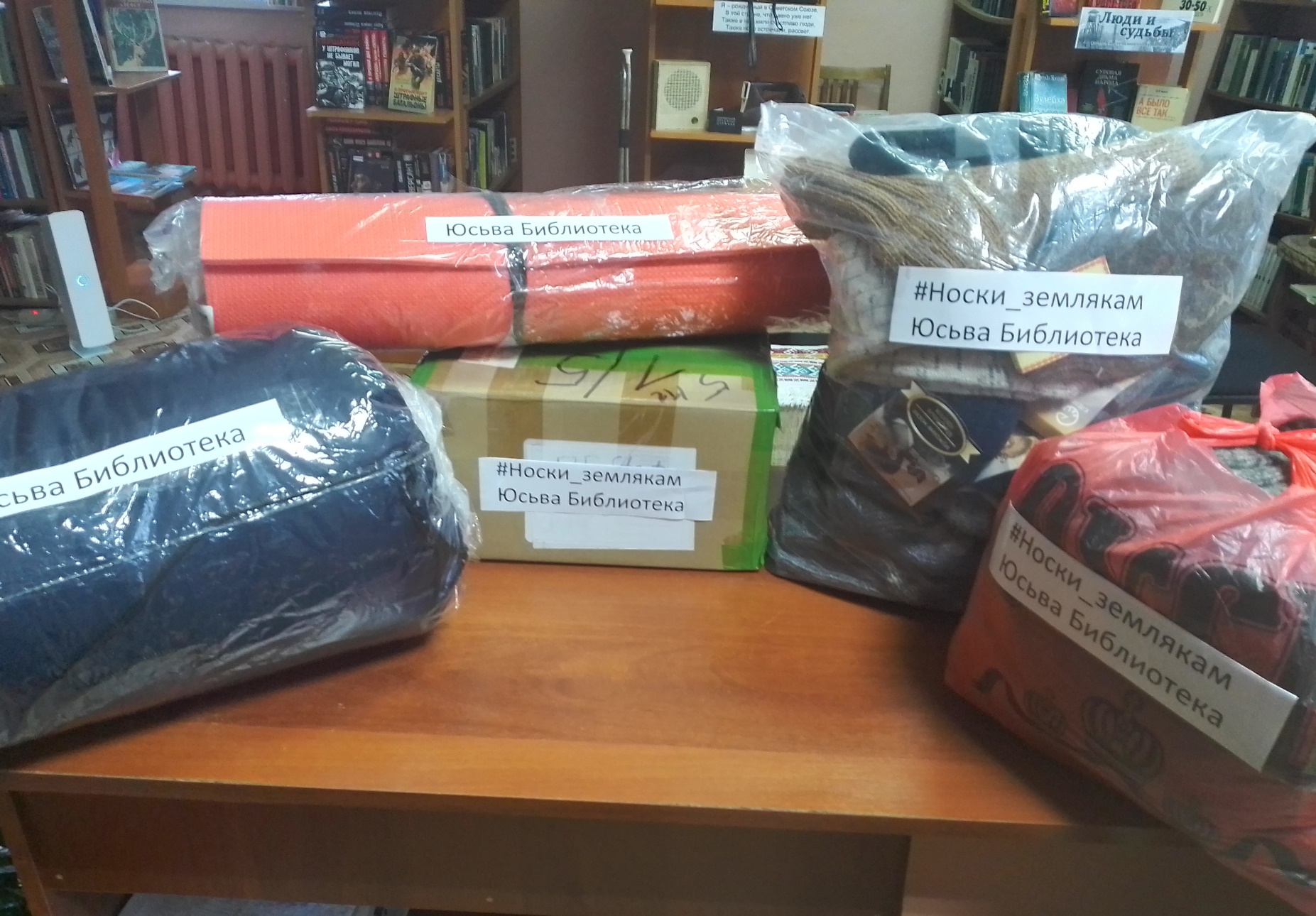 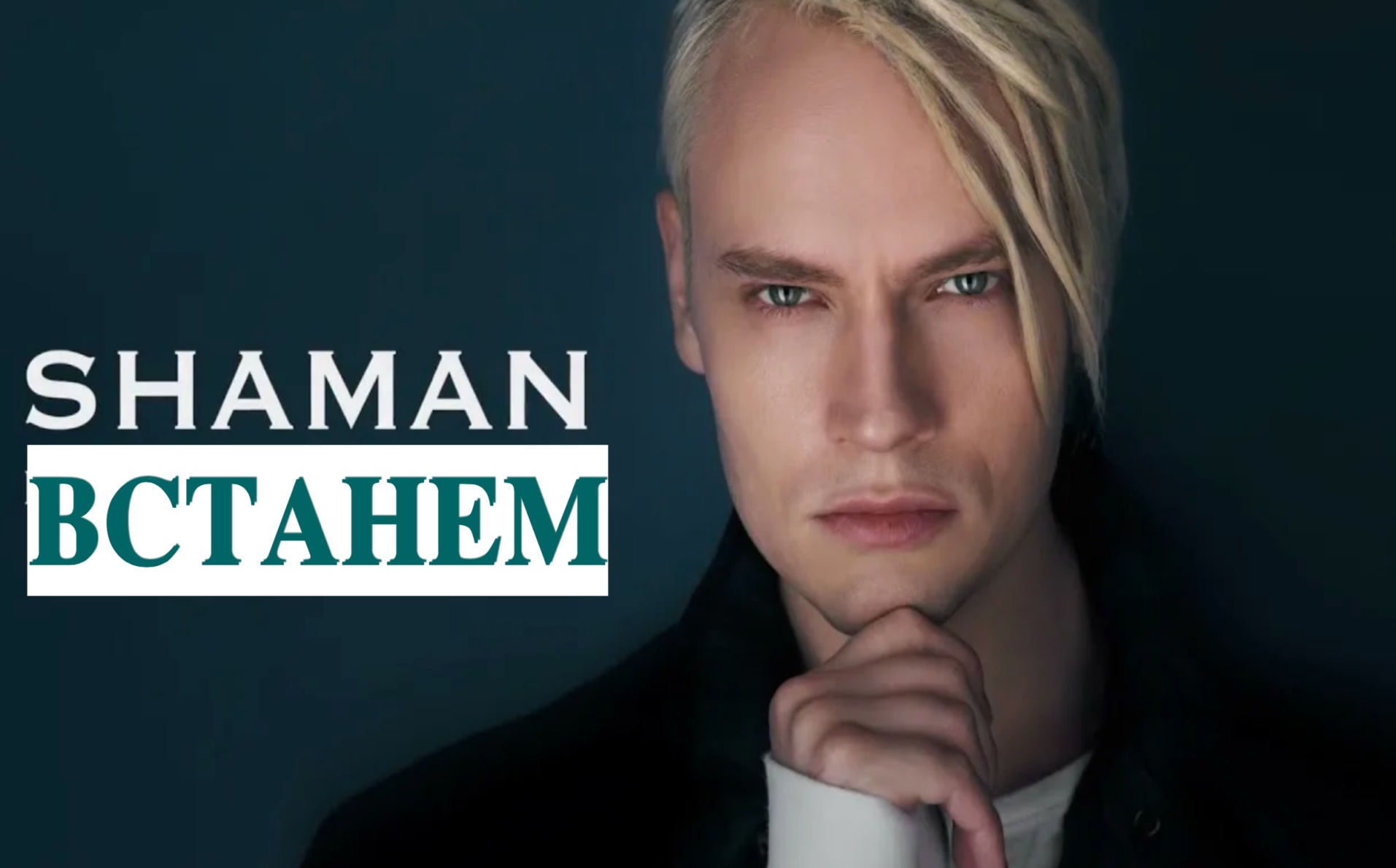